Reengaging Faculty After Rejection
Research Staff Streamlines Resubmission Process
Research Office Provides Funding for Resubmission Costs
Gather info on funder resubmission policiesand processes
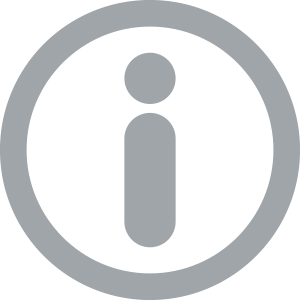 Pilot data and hypothesis testing
Equipment, supplies, and lab access
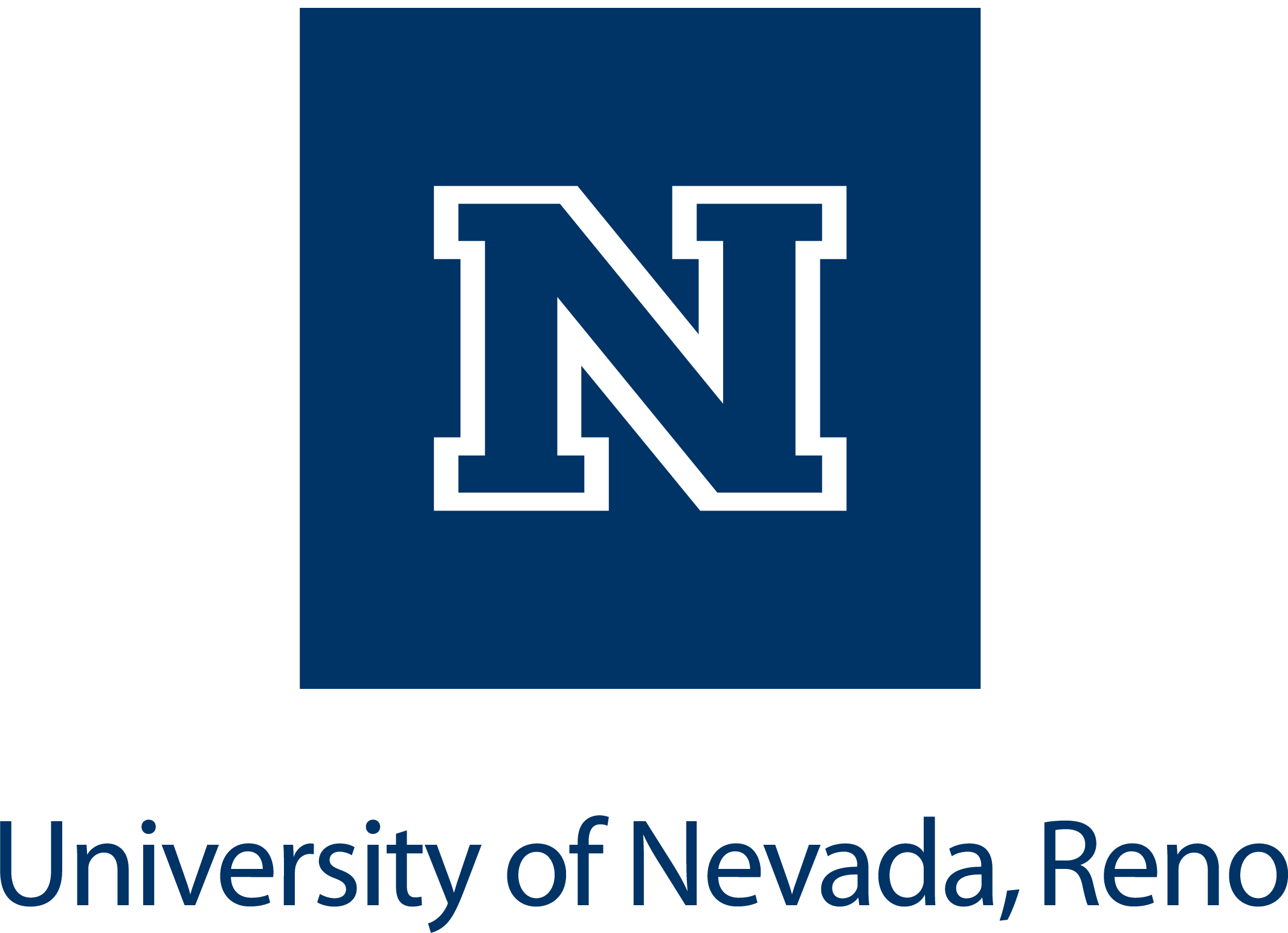 Graphics and editing support
Analyze reviewer feedback and proposal recommendations
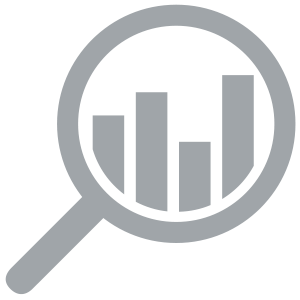 Case in Brief: University of Nevada, Reno
Research Enhancement Grants allocate $50,000/year in funding to help 2-3 faculty proposals improve and resubmit proposals to a federal agency
Applications for funding must include:
Action plan addressing reviewer feedback
Budget and justification for funding
Rationale for likelihood of proposal acceptance
Application must be forwarded with recommendation from the PI’s dean
Conduct opportunity   searches for alternative funding sources
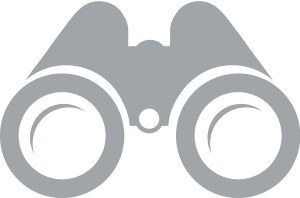 Manage resubmissionor repurposing timelineand coordination
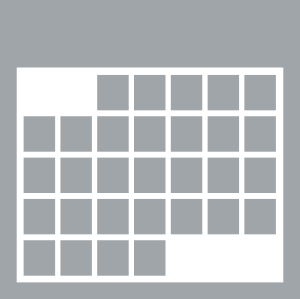 Source: University of Nevada, Reno, Research Enhancement Grants; EAB interviews and analysis.
A Success Story
Going after these large and complex team awards is tough—there’s no doubt about it. But with the right support from the research office, we can free up PIs to focus on their research. And ultimately that’s the best thing for them, the best way forward for growing the research enterprise, and the best way to help solve real-world problems.” 
Lead PI on Successful Center ProposalFormer Vice President for Research,Public R1 Institution
Source: EAB interviews and analysis.
University Research Forum
Project Director
Jon Barnhart
Contributing Consultants
Brooke Thayer
Kurubel Belay
Jackson Nell
Design Consultant
Victoria Blair
Practice Manager
Ann Forman Lippens